CSc 337
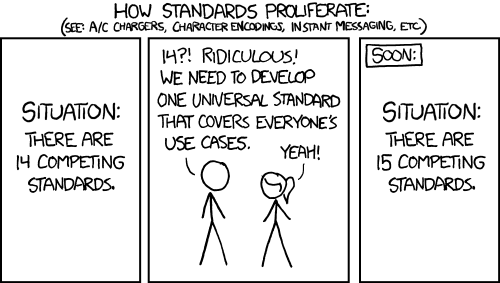 Lecture 14: JSON and Web SERVICES
Weather - exercise
{"city": "London",
 "country": "CA",
 "weather": [
              {"temperature": 80.35,"icon": "02d"},
              {"temperature": 83.59,"icon": "01d"},
              {"temperature": 72.14,"icon": "10d"},
              {"temperature": 56.50,"icon": "01d"},
              {"temperature": 61.84,"icon": "01d"},
              {"temperature": 67.93,"icon": "01d"},
              {"temperature": 76.06,"icon": "01d"}
            ]
}

Write code to add an h1 to a page containing the city name and a list with each element containing the temperature
reminder: bad style - the eval function
// var data = JSON.parse(this.responseText);
var data = eval(this.responseText);   // don't do this!
...                                                                  JS
JavaScript includes an eval keyword that takes a string and runs it as code
this is essentially the same as what JSON.parse does,
but JSON.parse filters out potentially dangerous code; eval doesn't
eval is evil and should not be used!
Writing server code
URLs and web servers
http://server/path/file
usually when you type a URL in your browser:
   your computer looks up the server's IP address using DNS
   your browser connects to that IP address and requests the given file
   the web server software (e.g. Apache) grabs that file from the server's local file 	system, and sends back its contents to you

   some URLs actually specify programs that the web server should run, and then send 	their output back to you as the result: 	http://localhost:3000/service1.js 
   the above URL tells the server localhost:3000 to run the 	program service1.js and send back its output
Server-Side web programming
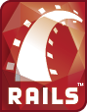 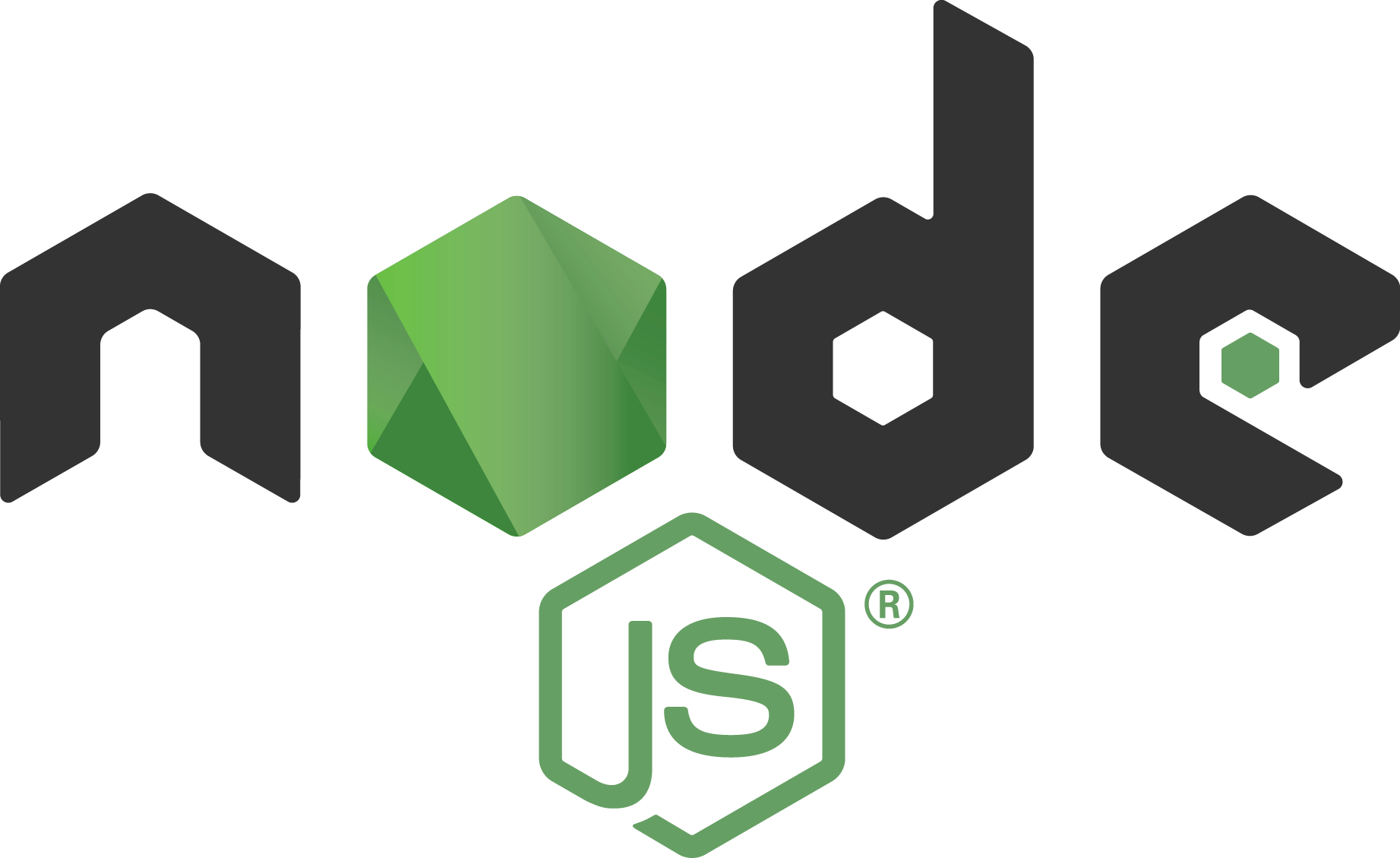 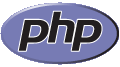 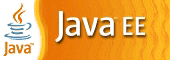 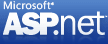 server-side pages are programs written using one of many web programming languages/frameworks
examples: Node.js PHP, Java/JSP, Ruby on Rails, ASP.NET, Python, Perl
   the web server contains software that allows it to run those programs and send back their output
   each language/framework has its pros and cons
we will use Node for server-side programming
Lifecycle of a web request
Web Browser
Web Server
Node.js Script
execute script
Response output
browser requests a .html file with no Ajax requests in the JavaScript
                    (static content): server just sends that file
   browser requests a .html file with an Ajax request in the JavaScript 
                    (dynamic content): server reads it, runs any script code inside it
Basic web service
// CSC 337 hello world server

const express = require("express");
const app = express();

app.use(express.static('public'));

app.get('/', function (req, res) {
	res.header("Access-Control-Allow-Origin", "*");
    res.send('Hello World!');
})

app.listen(3000);
ExpressJS
We're going to use a library called ExpressJS on top of NodeJS

It is a lightweight framework that will help us organize our code
Basic web service
// CSC 337 hello world server

const express = require("express");
const app = express();

app.use(express.static('public'));

app.get('/', function (req, res) {
	res.header("Access-Control-Allow-Origin", "*");
    res.send('Hello World!');
})

app.listen(3000);
require()
const express = require("express");

The NodeJS require() statement loads a module, similar to import in Java or Python.
	We can require() modules included with NodeJS, or modules we've
	written ourselves.
listen()
app.listen(3000);

The listen() function will start accepting connections on the given port number.
Ports and binding
port: In the context of networking, a "logical" (as opposed to a physical) connection place 
A number from 0 to 65535 (16-bit unsigned integer) 
Used to distinguish a message for one program from another

When you start running a server process, you tell the operating system what port number to associate with it. This is called binding.
Port defaults
There are many well-known ports, i.e. the ports that will be used by default for particular protocols: 
21: File Transfer Protocol (FTP) 
22: Secure Shell (SSH) 
23: Telnet remote login service 
25: Simple Mail Transfer Protocol (SMTP) 
53: Domain Name System (DNS) service 
80: Hypertext Transfer Protocol (HTTP) used in the World Wide Web 
110: Post Office Protocol (POP3) 
119: Network News Transfer Protocol (NNTP) 
123: Network Time Protocol (NTP) 
143: Internet Message Access Protocol (IMAP) 
161: Simple Network Management Protocol (SNMP) 
194: Internet Relay Chat (IRC) 443: HTTP Secure (HTTPS)
Development Server
- We have been using 3000 in examples but you can use whatever number you want

app.listen(3000);
Avoiding CORS Errors
Allows us to access our code on localhost. 
otherwise NodeJS thinks we are on different machines


app.use(express.static('public'));
Making a Request
The type of request we are making right now is GET
req: an object representing the request
res: an object representing the response

app.get('/', function (req, res) {
	res.header("Access-Control-Allow-Origin", "*");
   res.send('Hello World!');
})
Get Query Parameters in Express
Query parameters are saved in req.query

app.get('/', function (req, res) {
	res.header("Access-Control-Allow-Origin", "*");
const queryParams = req.query;
console.log(queryParams);
const name = req.query.name;
   res.send('Hello' + name);
})
Exercise
Write a web service that takes an exponent and base as parameters and outputs the based raised to the exponent